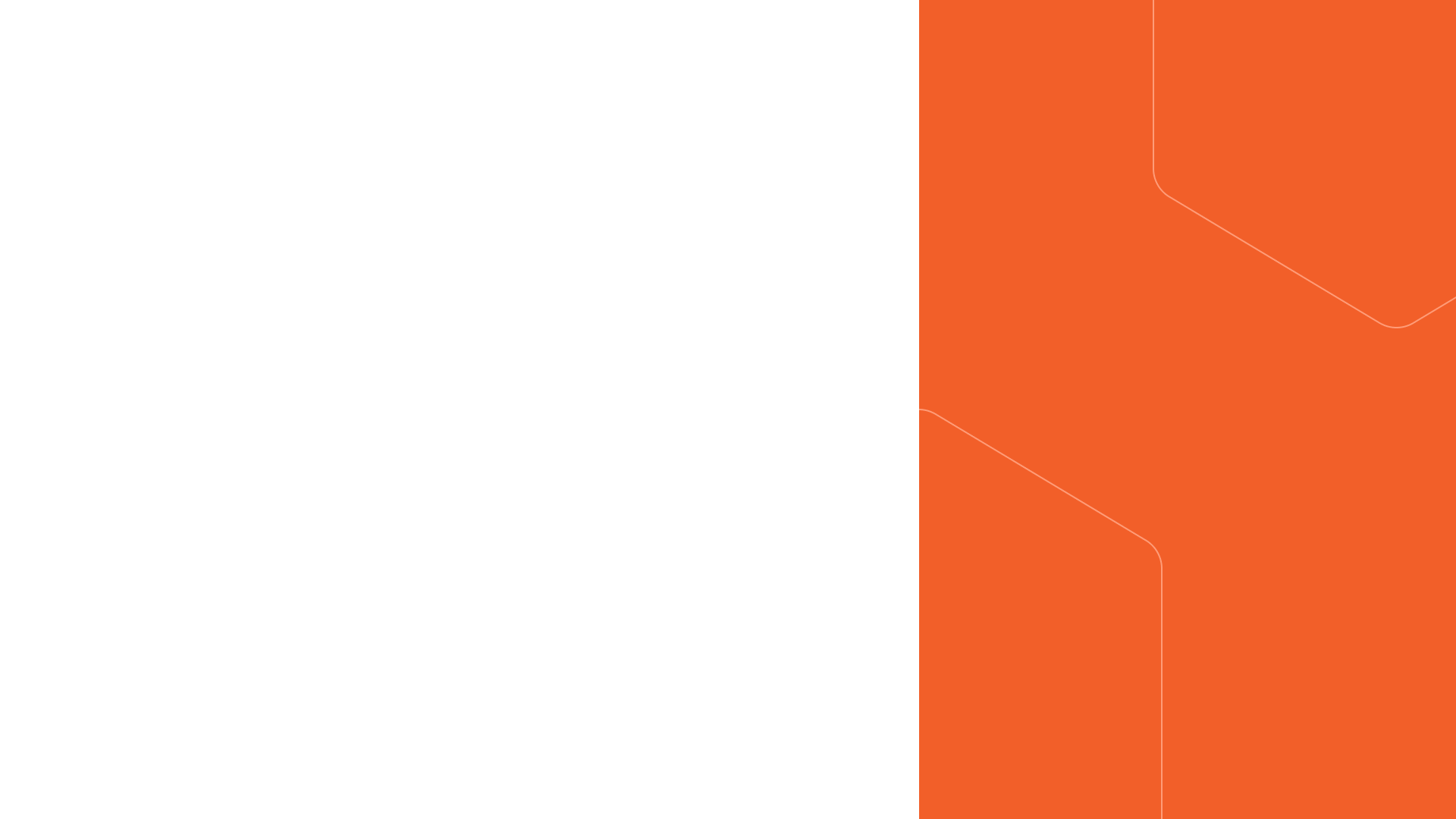 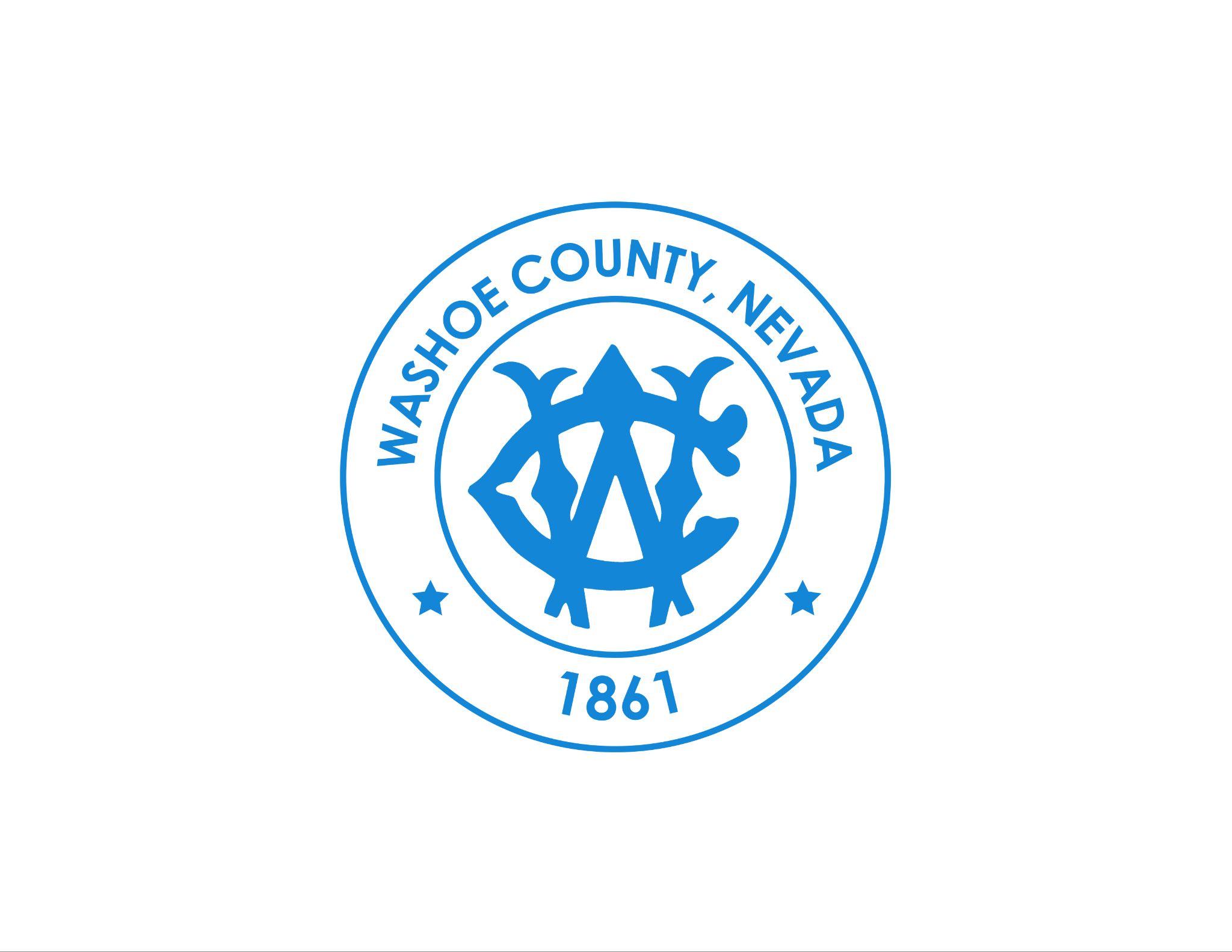 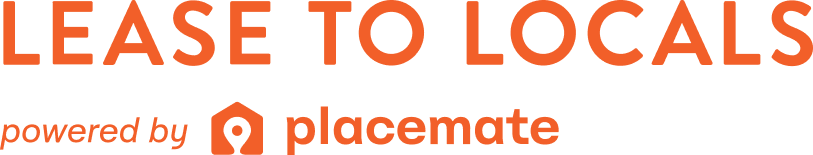 Incline Village / Crystal Bay, NV
March 27, 2025
Chase Janvrin
General Manager
chase@placemate.com
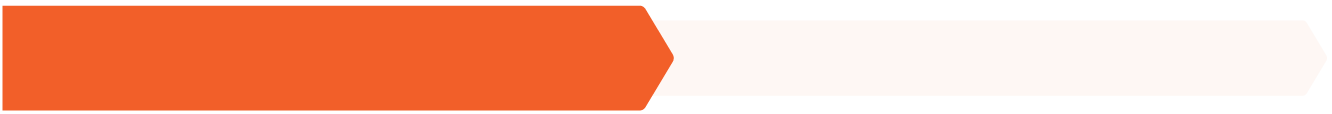 Agenda
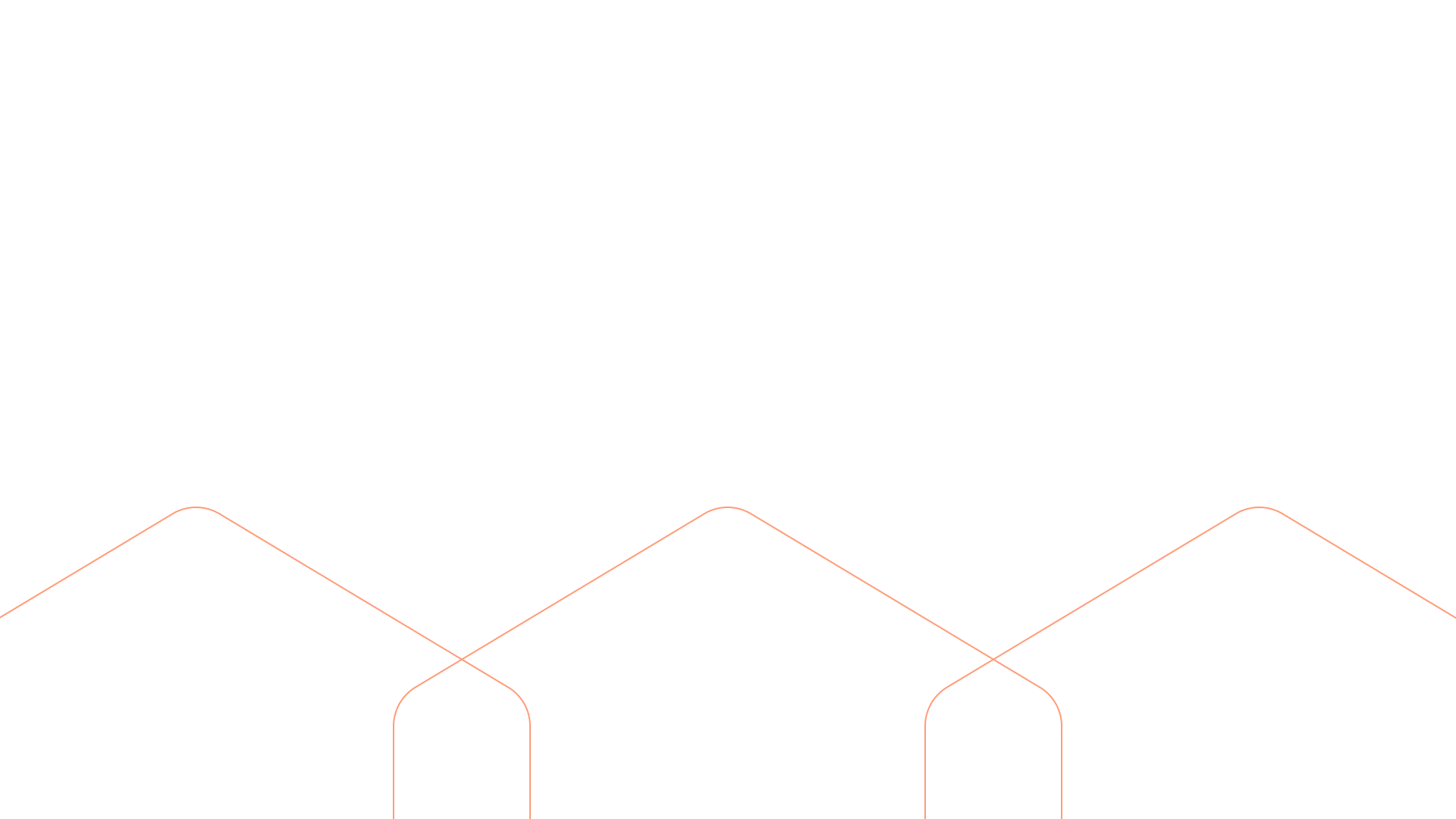 Background on Lease to Locals

Regional Results — Truckee, E. Placer County, S. Lake Tahoe

Incline Village / Crystal Bay Program 
Launch Overview
Policies Review
	Progress Update
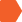 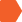 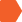 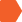 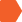 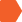 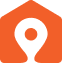 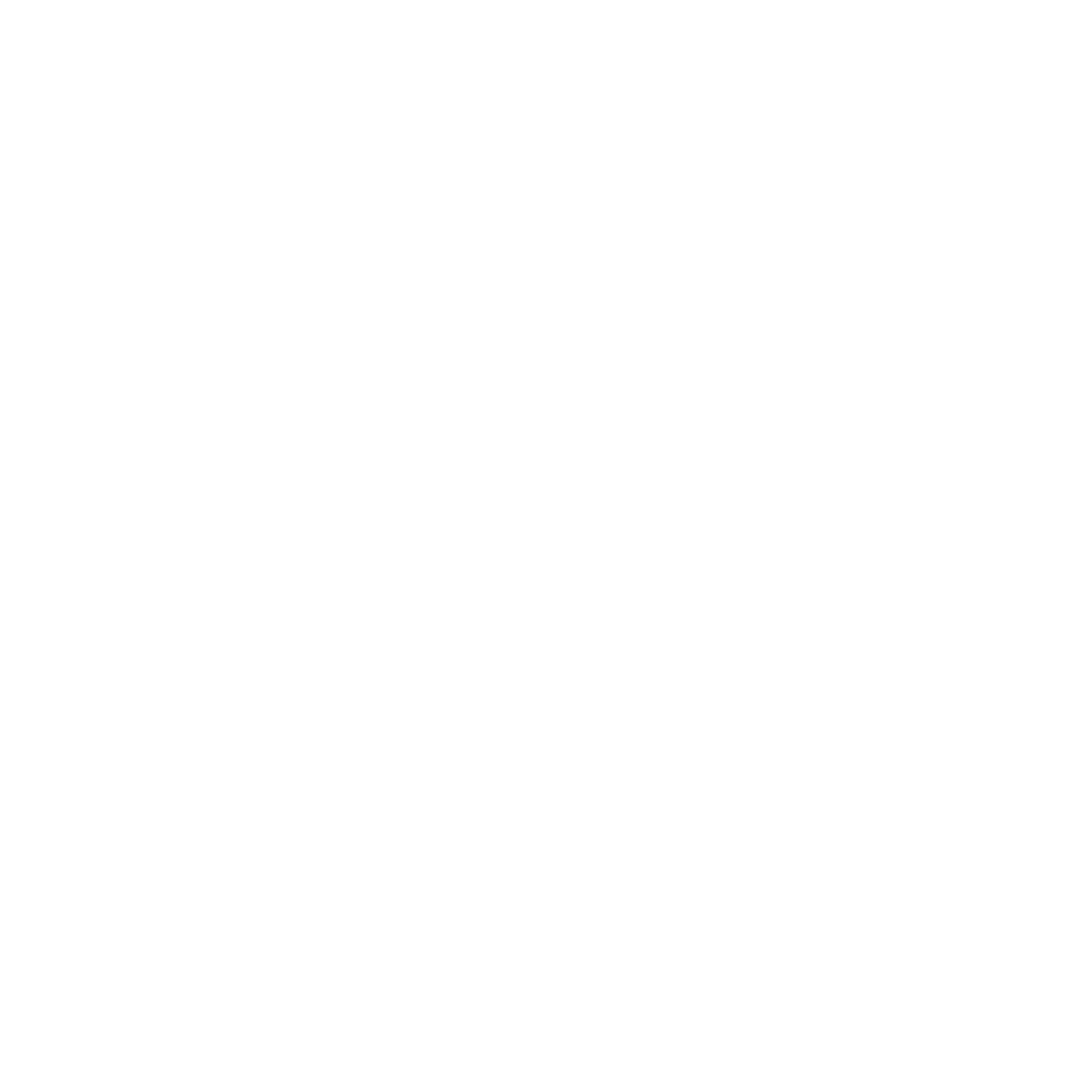 Background on Lease to Locals
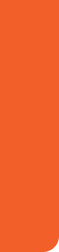 Placemate’s Vision and Mission:
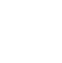 Vision: We envision a world where communities thrive because local employees can find stable housing.

Mission: Our mission is to help local employees secure housing in tourism-based economies, through innovative public and private partnerships across the country.
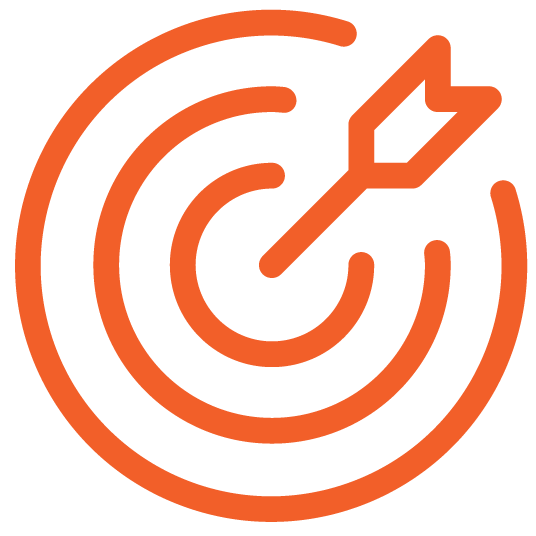 [Speaker Notes: Evolution]
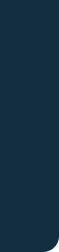 Lease to Locals: Program Overview
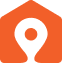 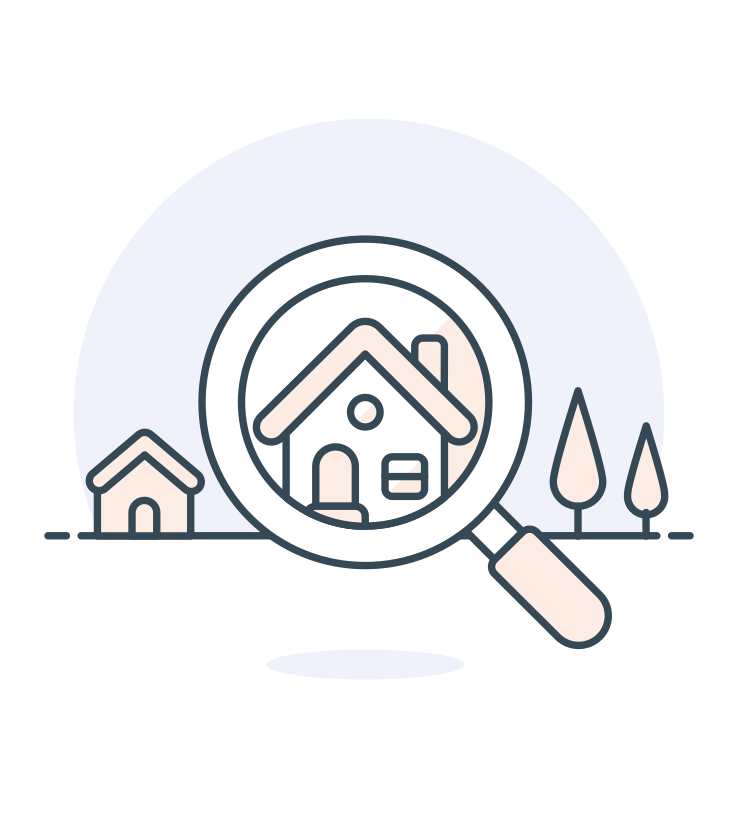 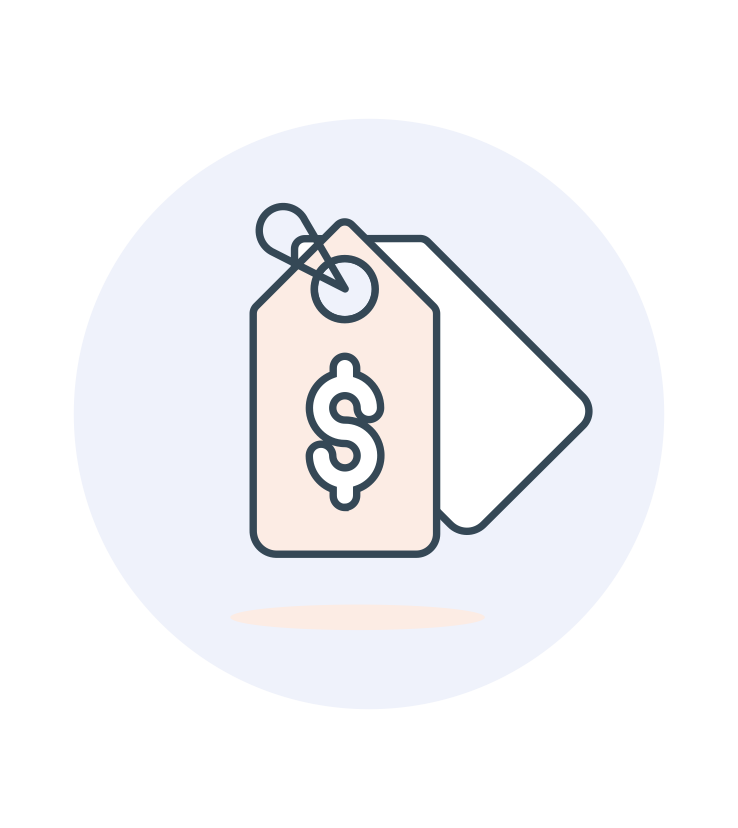 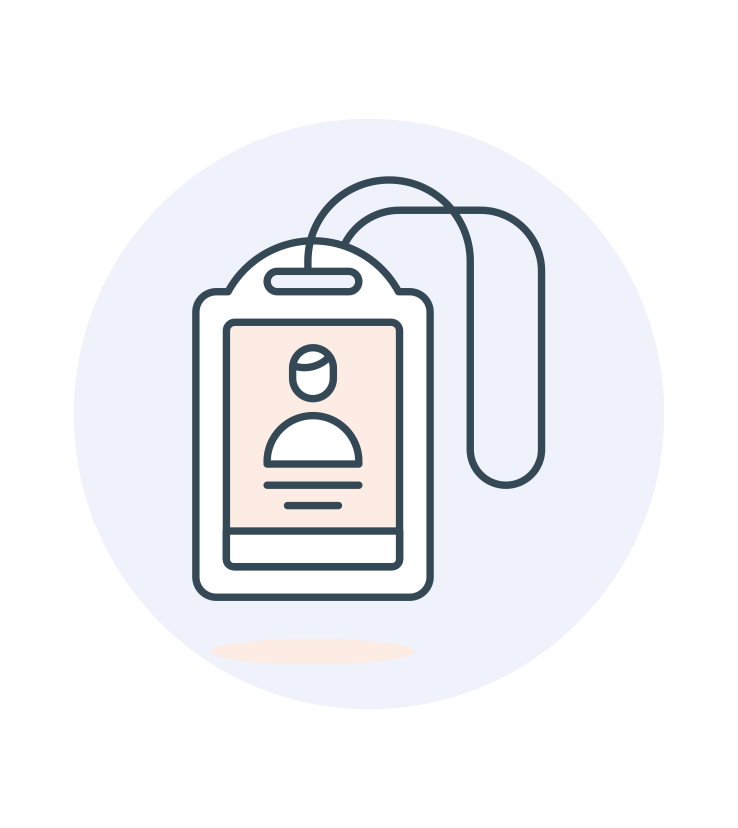 Convert existing housing stock to new longer-term rentals for the local workforce in tourist towns
Provide property owners a one time cash incentive to convert their properties into seasonal and long-term rentals
Allow local governments to quickly and efficiently address critical “missing middle” housing needs
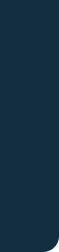 Lease to Locals Overview
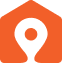 +
Property Owners (POs)
Local Tenants
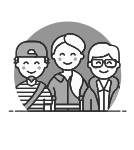 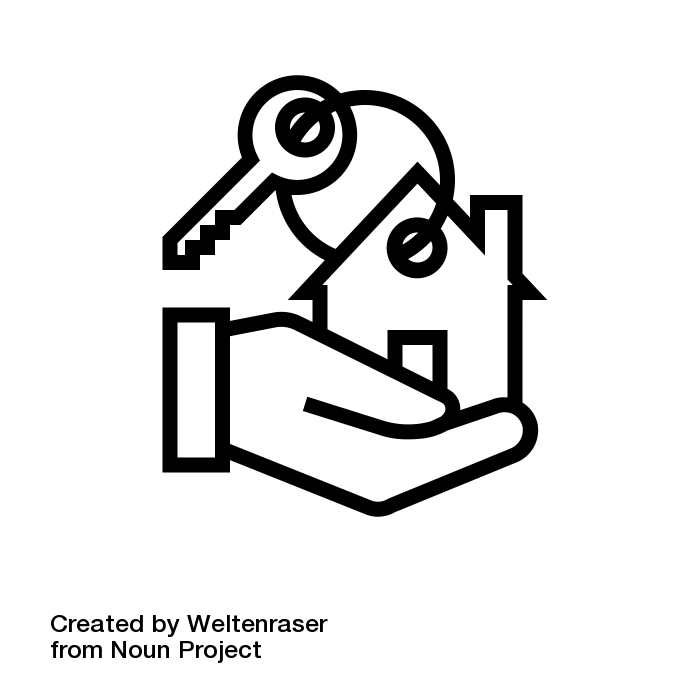 Participants
As a local, I need an affordable place to rent to continue living here
I have a property I’d consider renting… and this program helps make that work
3
1
2
Process
Property Qualifies for the Program
Qualified Tenant(s) Secured
Property Owner 
Receives Grant
Partnership
Placemate administers and is the face of the program for the participants
The local Jurisdiction oversees the program and provides funding
Collaboration
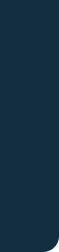 Tenant and Property Owner Journey
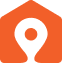 Making the connection
Property Owners
Placemate
Local Tenants
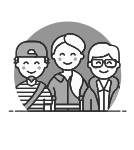 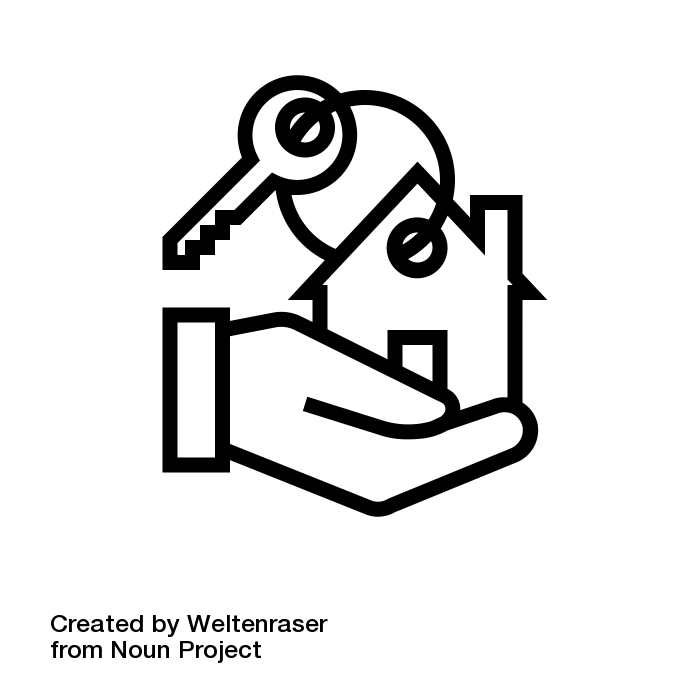 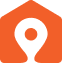 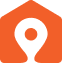 I found a listing on Placemate.com
Determines eligibility
Supports the application process
Facilitates throughout
I secured tenants
Or
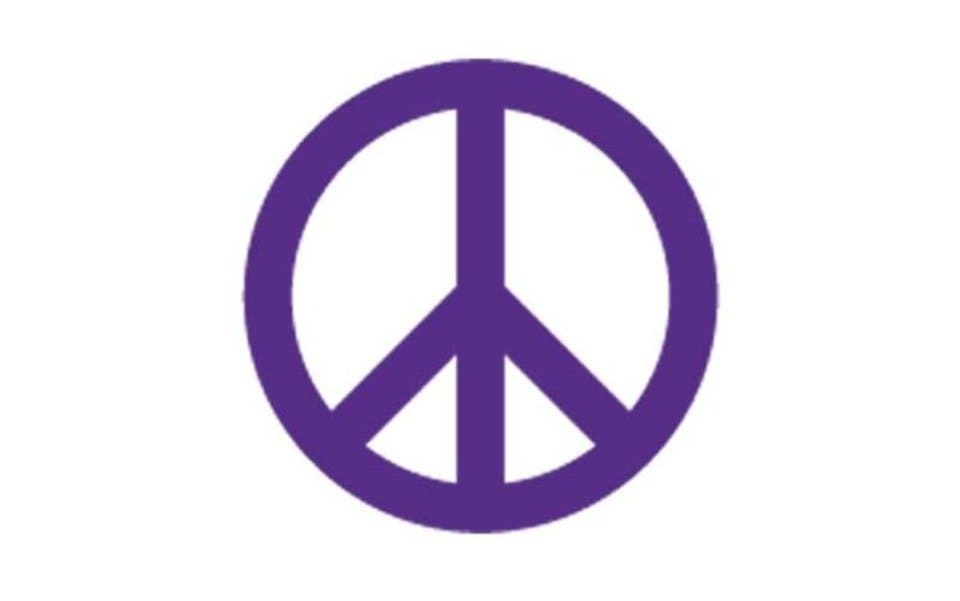 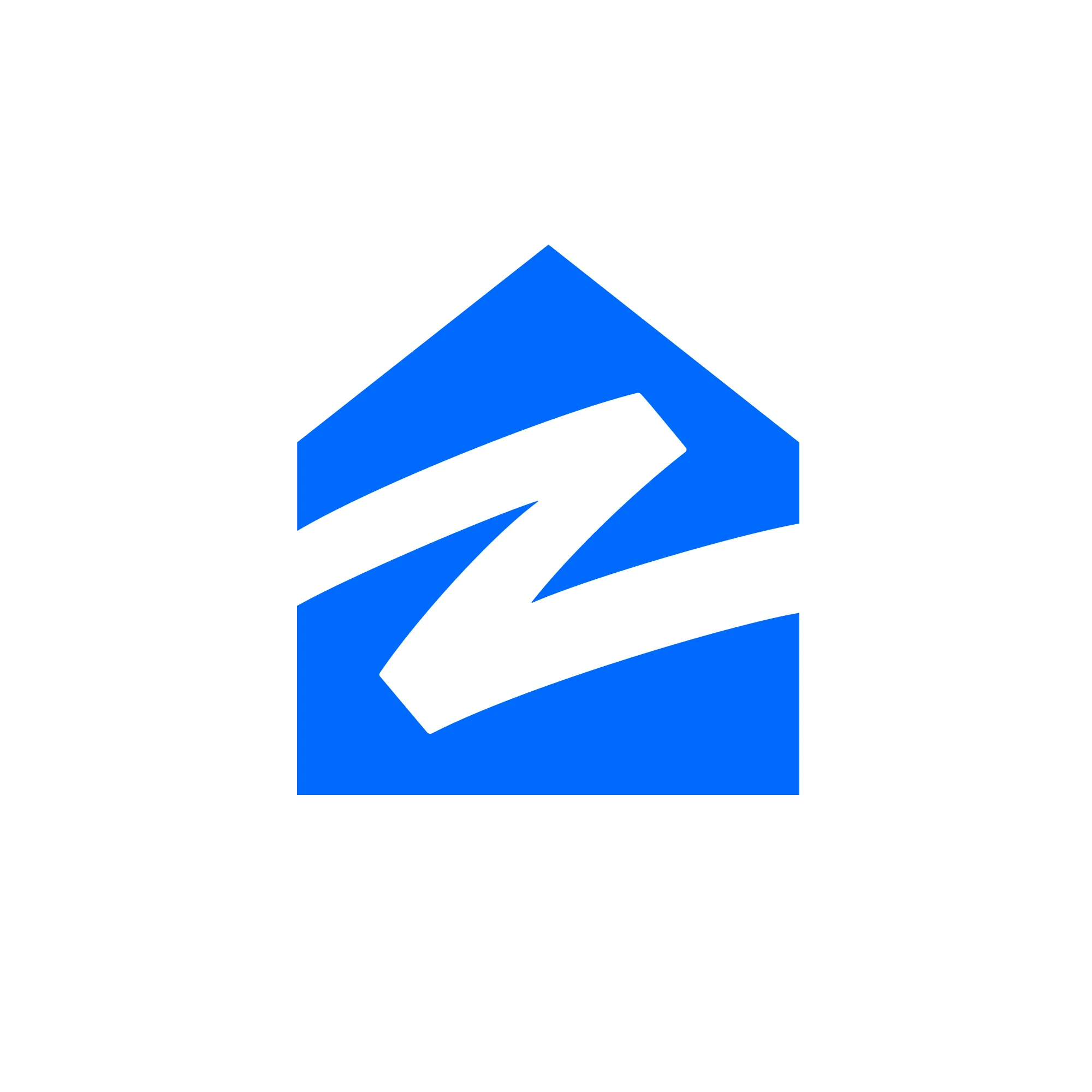 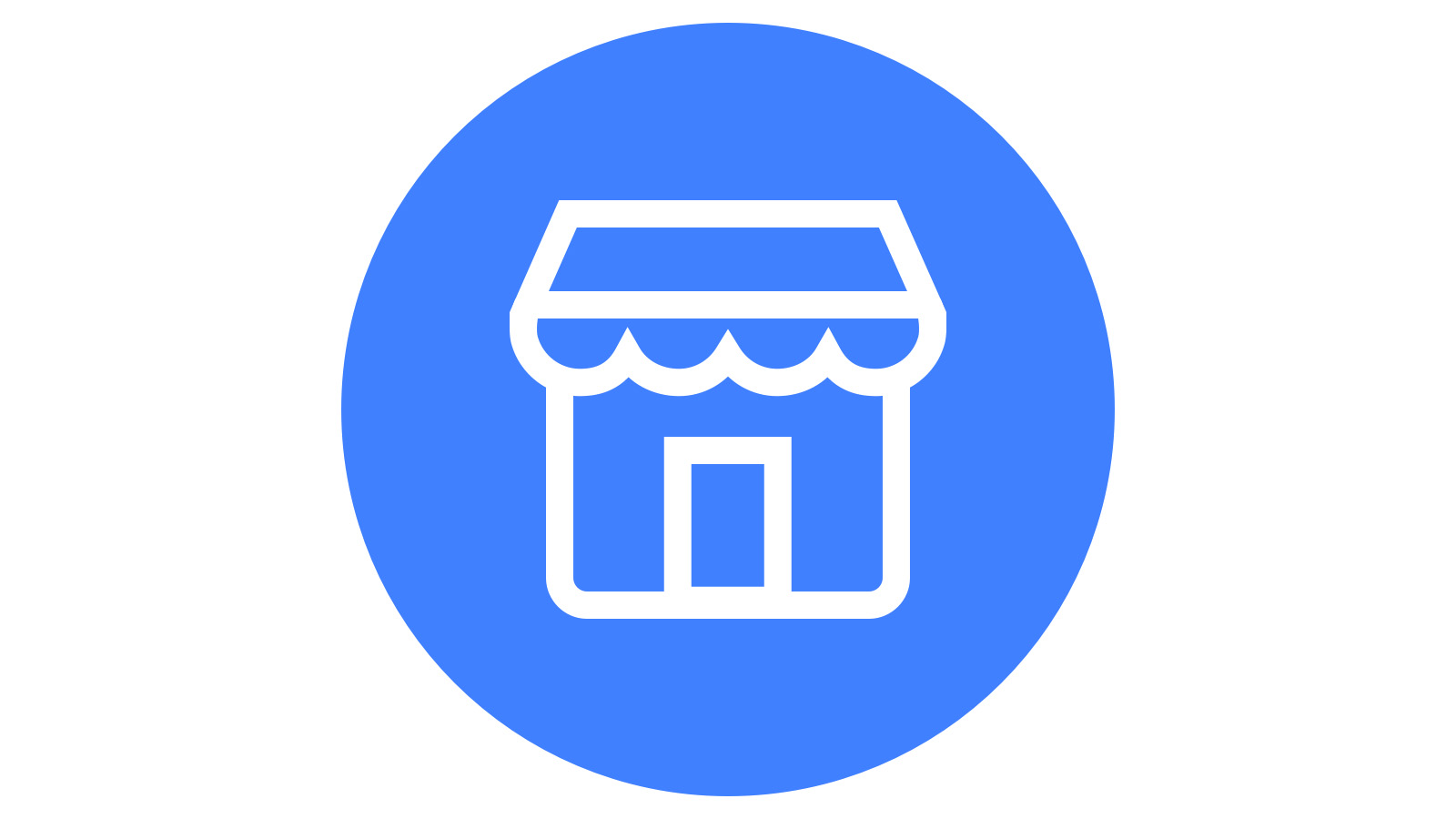 Or
I found a listing on another platform
Or
I need to secure tenants
I know of a property, will we both qualify?
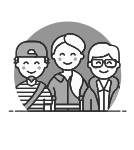 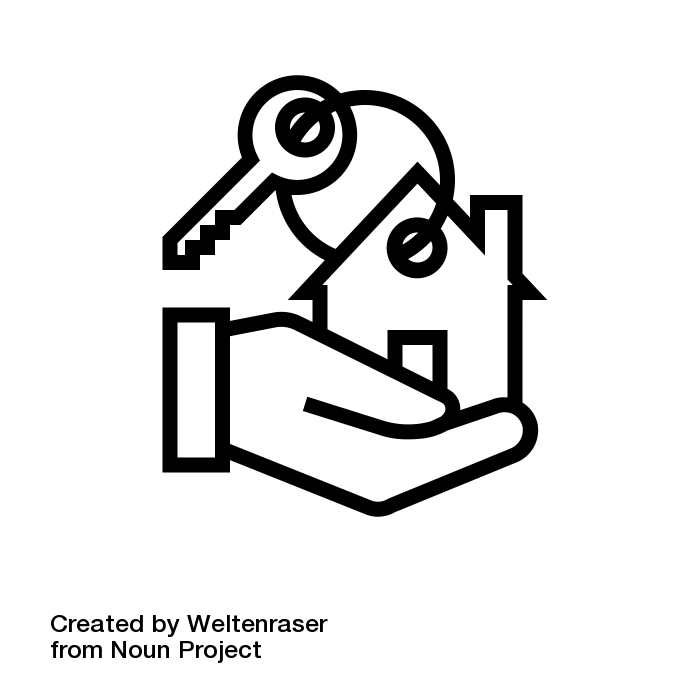 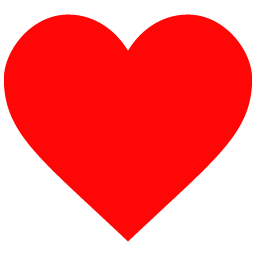 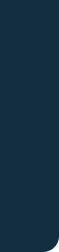 Lease to Locals Placemate’s Role
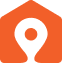 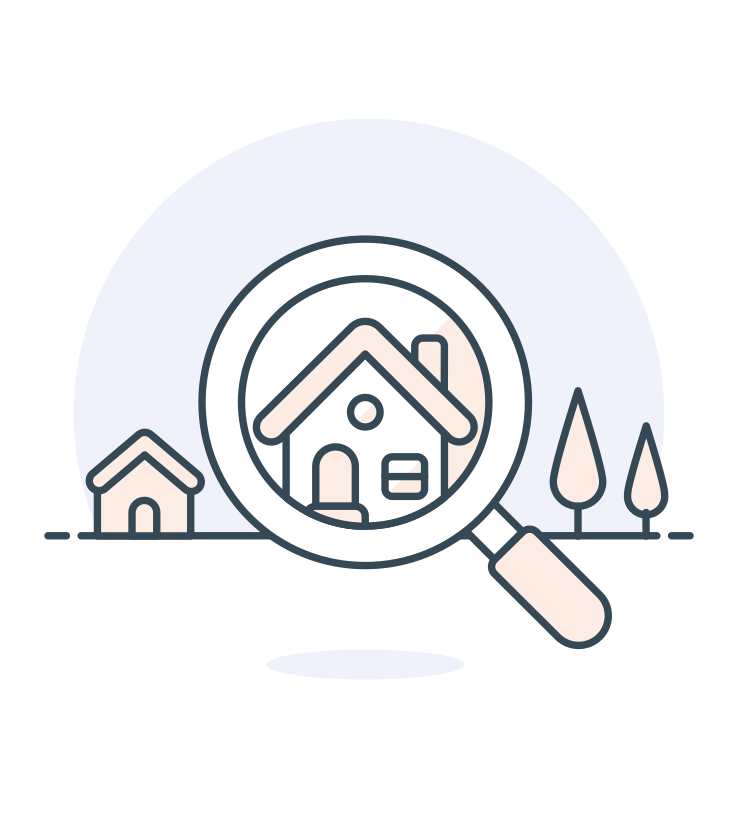 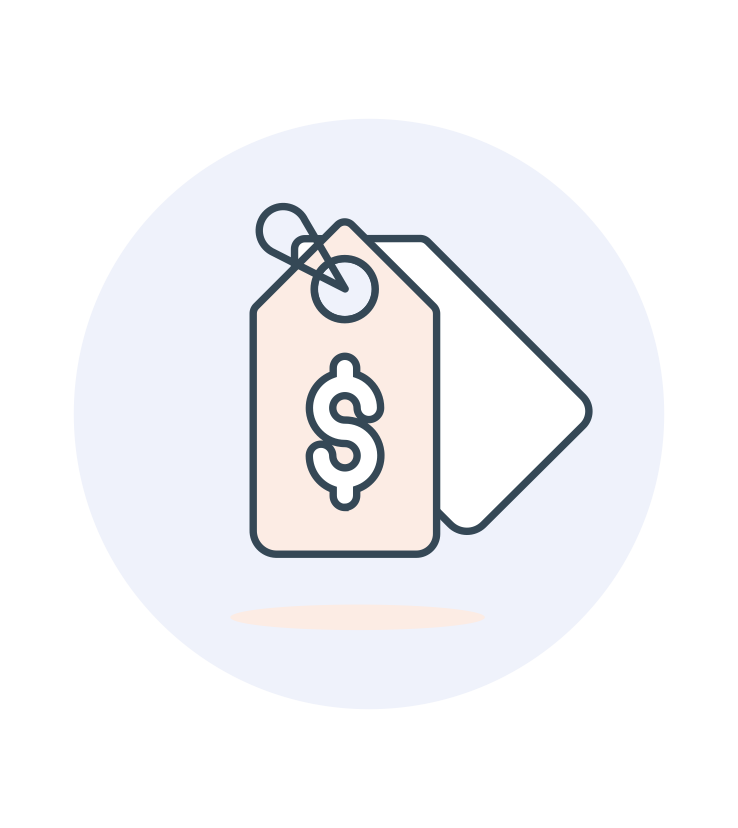 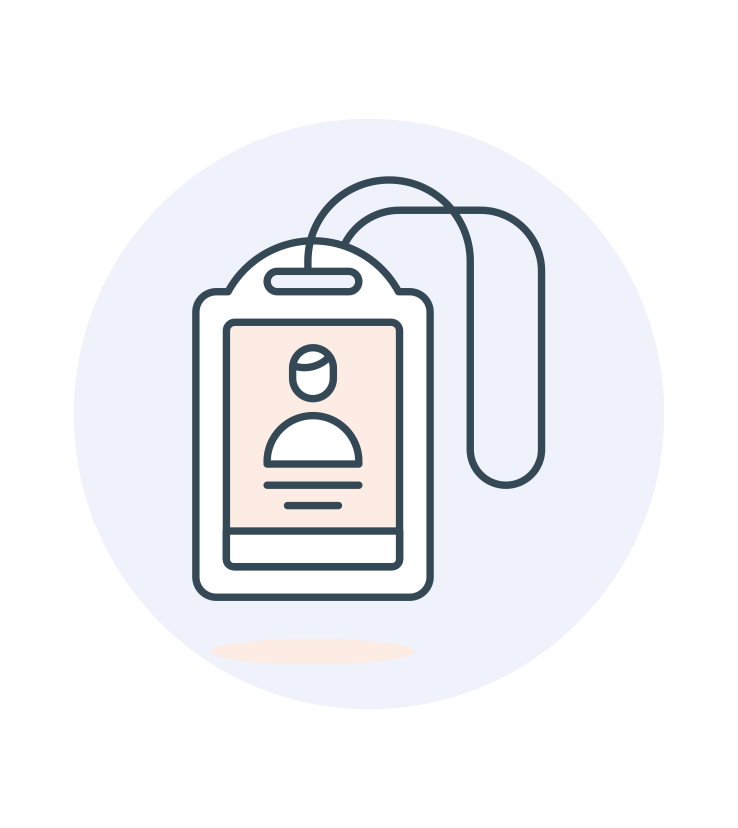 Property Owner Qualification
Oversee targeted marketing
Dedicated program webpage / phone #
Onboarding phone call and ongoing support
Ability to self-list property on Placemate
Tenant            Qualification
Ability to create renter profile on Placemate to match with properties
Verify local employment/income via paystub or employer letter
Verify tenant ID
Compliance and Reporting
Submit full application packet to Town Staff
Ongoing compliance with mid-year and year-end check ins 
Reporting and regular updates to Town staff and Town Council
[Speaker Notes: Operational implementation partner]
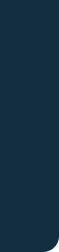 Lease to Locals: Markets
Truckee, CA
 November 2020
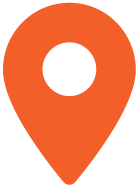 Summit County, CO
October 2021
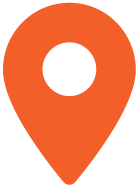 South Lake Tahoe, CA
January 2022
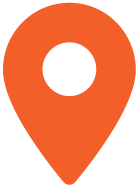 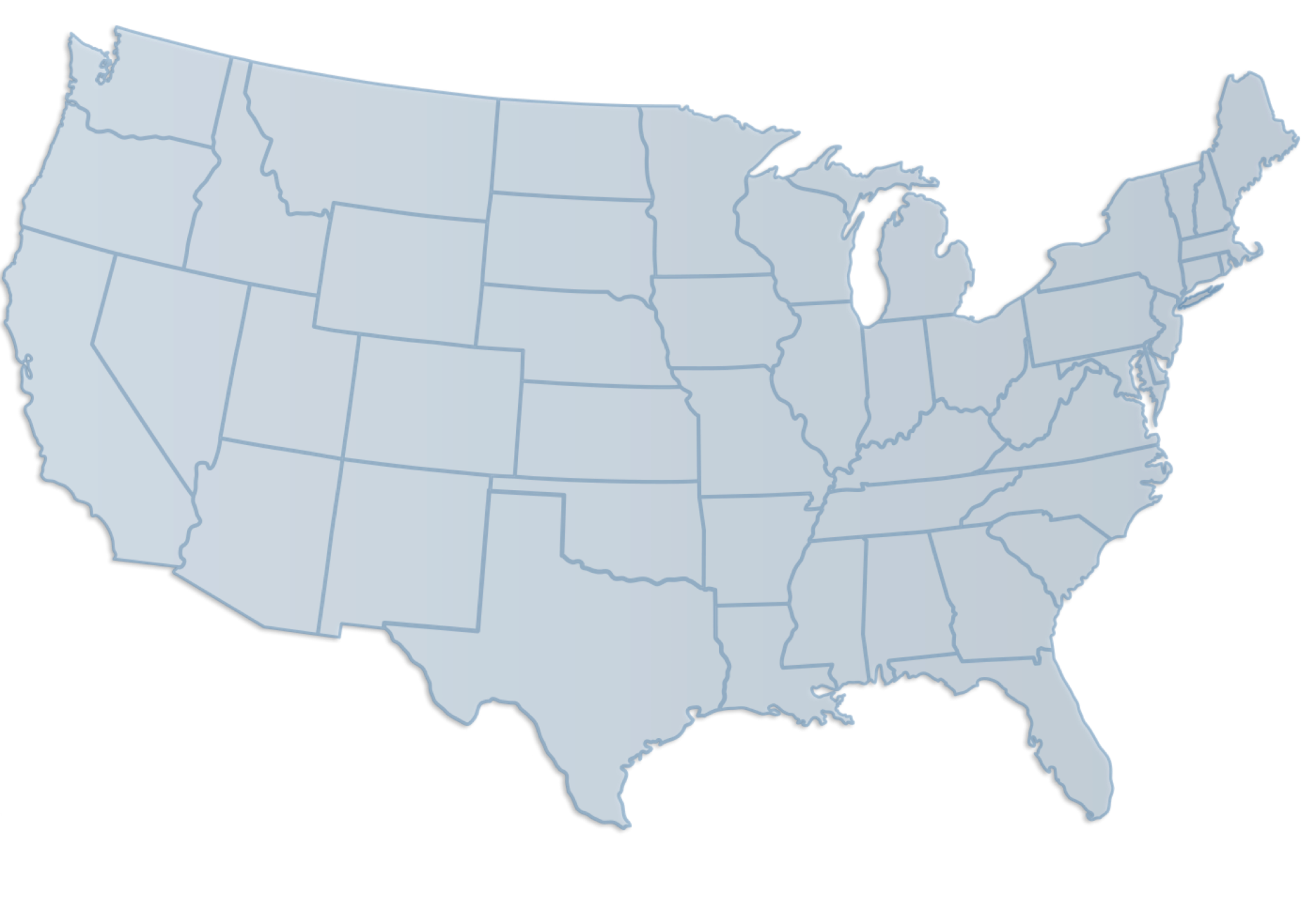 Placer County, CA
August 2022
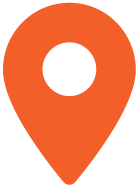 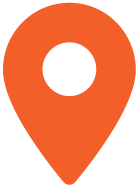 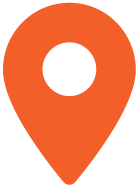 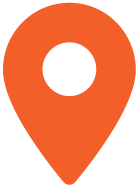 Ketchum, ID
October 2022
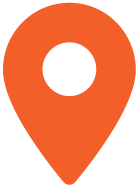 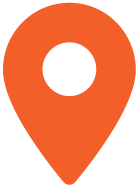 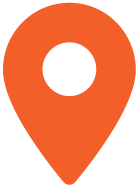 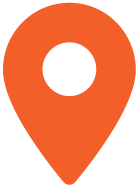 Eagle County, CO
June 2023
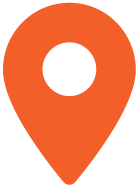 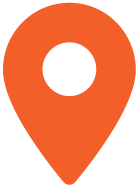 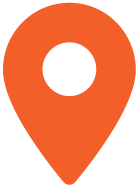 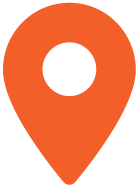 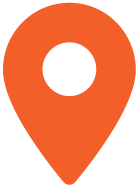 Nantucket, MA
September 2023
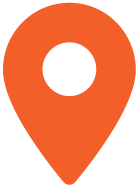 Provincetown, MA
April 2024
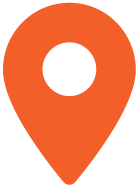 Woodstock, VT
May 2024
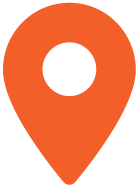 Mammoth Lakes, CA
August 2024
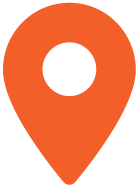 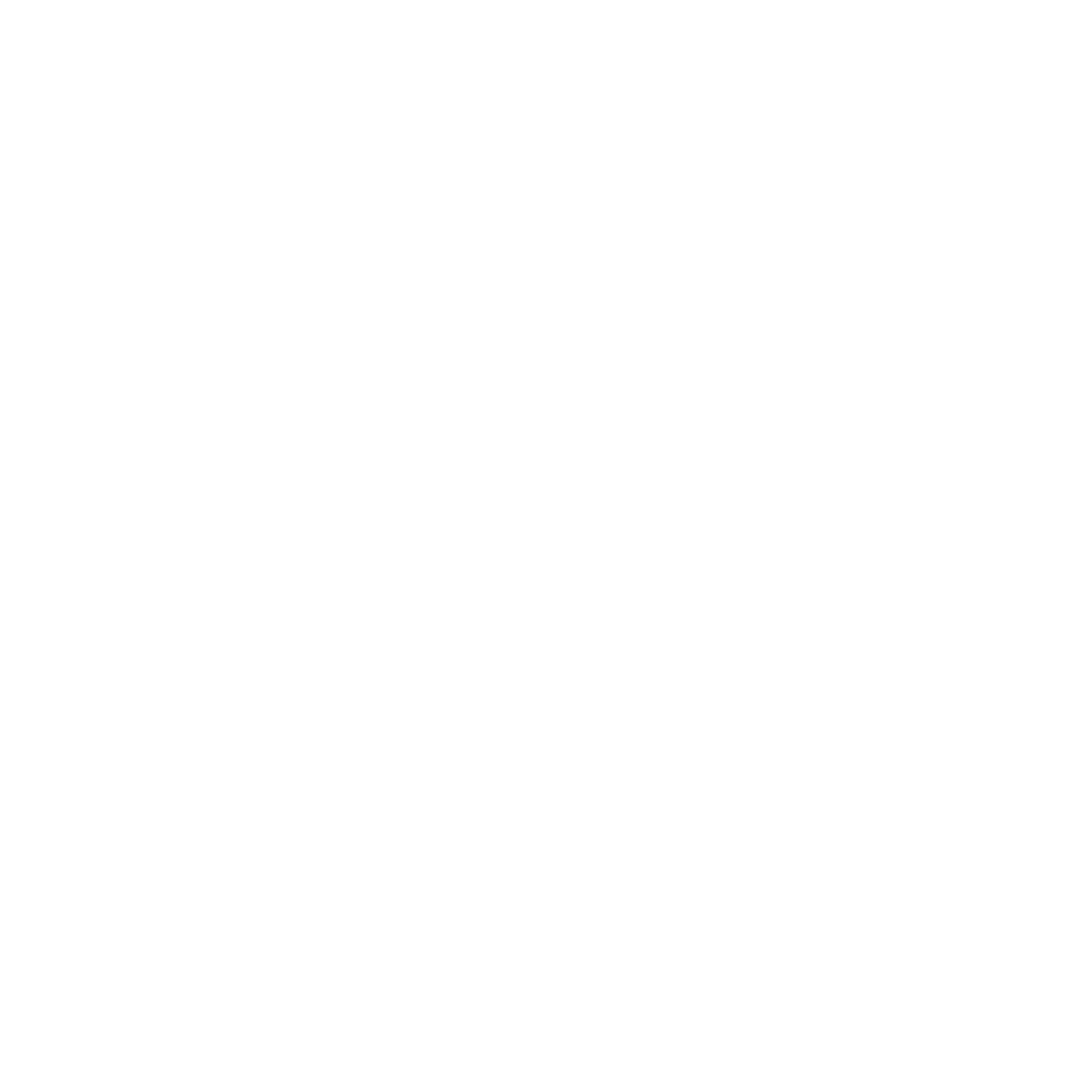 Regional Results: 
Truckee 
E. Placer County 
S. Lake Tahoe
Average cost of construction for one new Affordable Housing unit on the N. Shore is approaching $1mm
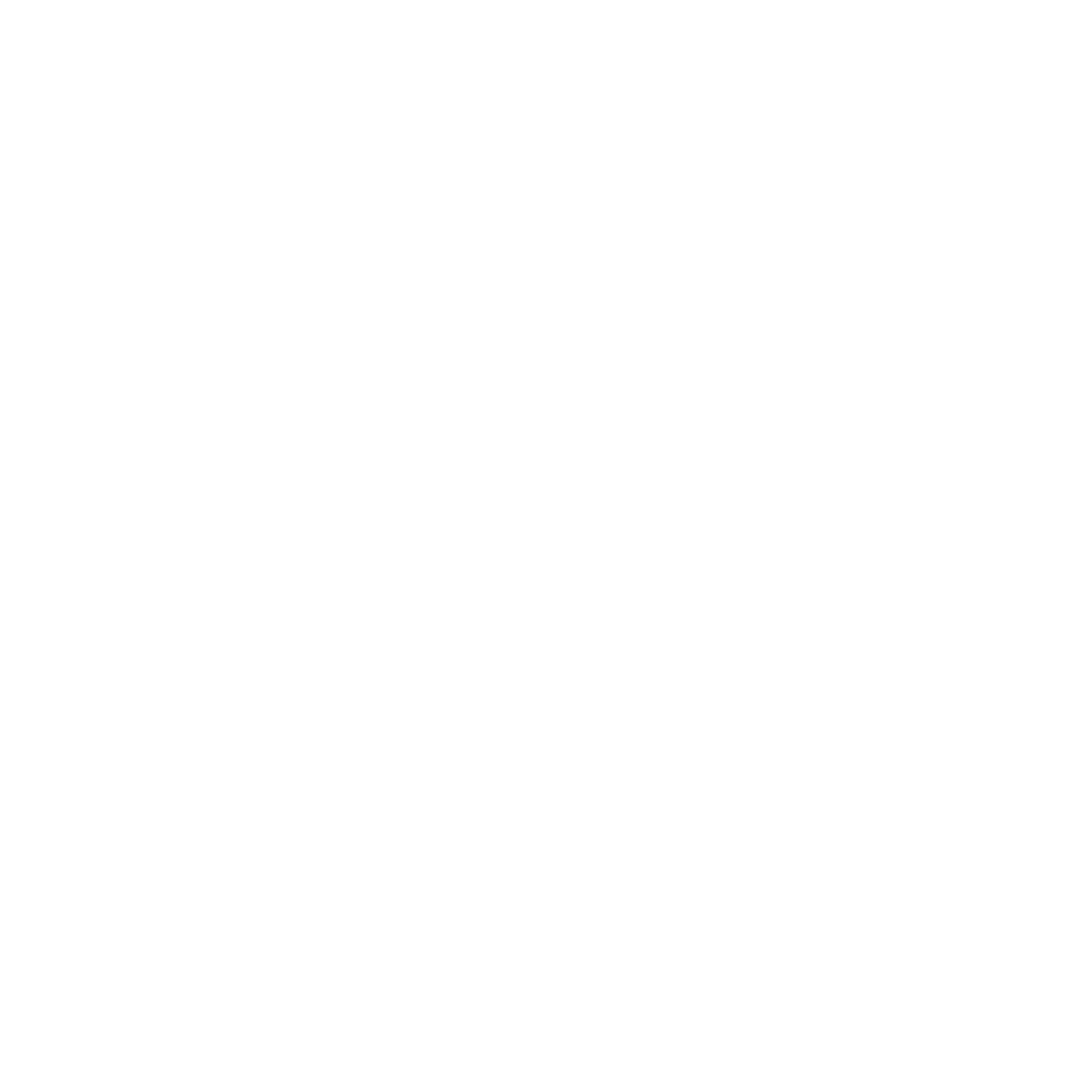 IV / CB Program Review
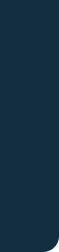 Lease to Locals: Launch Overview
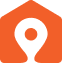 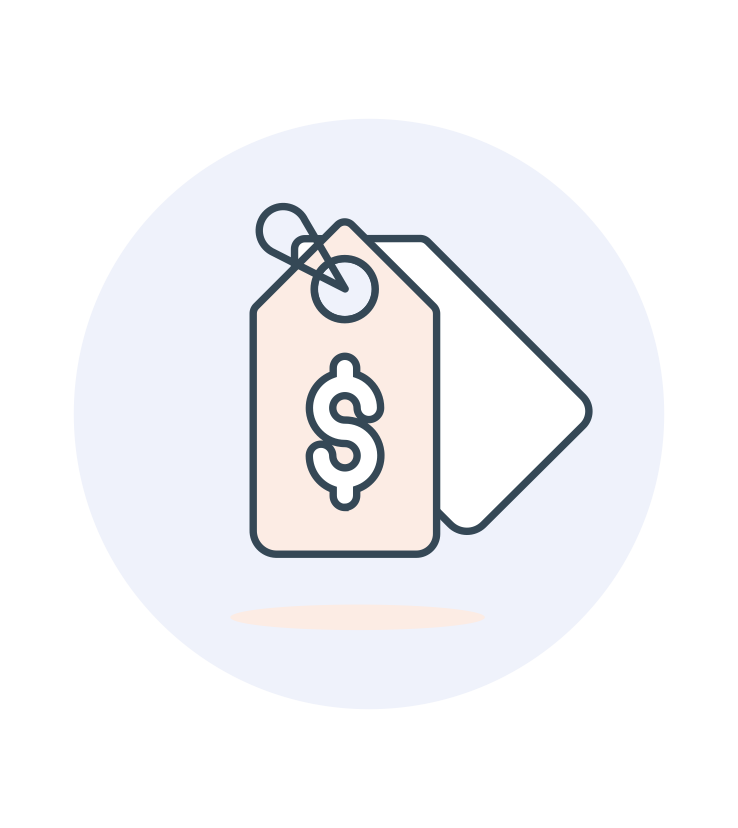 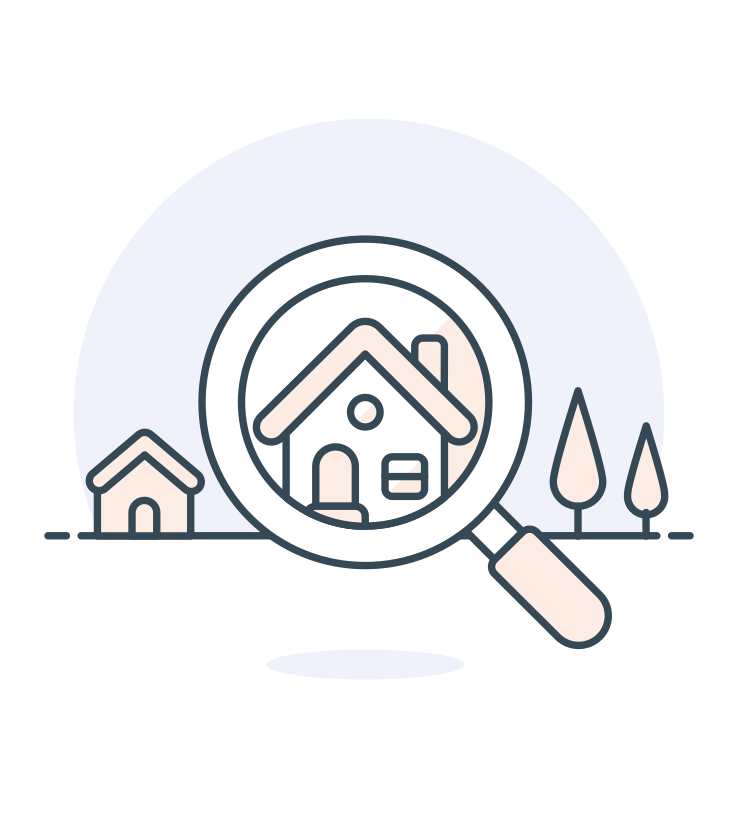 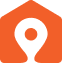 Pilot program was results of the Washoe Tahoe Housing Partnership recommendation
Funding provided by Washoe County
Tahoe Prosperity Center was contracted with the County to collect community feedback
With guidance from Placemate we arrived at the guidelines
Program launch pushed to February to avoid launching during holiday slowdown
8 month onboarding period, 12 month compliance
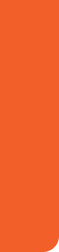 Program Policies
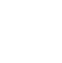 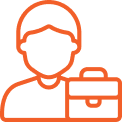 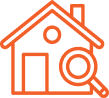 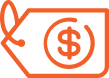 At least one adult in the household must be locally employed at least 30 hours per week
Leases can be long-term (12+ mo) or seasonal (5-11 mo) and subject to a maximum rent cap of $4,000/mo
Property must be located in the Incline Village Crystal Bay Planning Boundary
Gross Income can not average greater than 200% of the area median income ($141,750).
Incentive amounts are $4,500 for long-term leases or $2,000 for seasonal leases (max of 4 Qualified Tenants)
Property can not have been a full time rental in the past 12 months
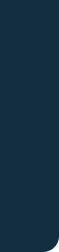 Pipeline Funnel and Results
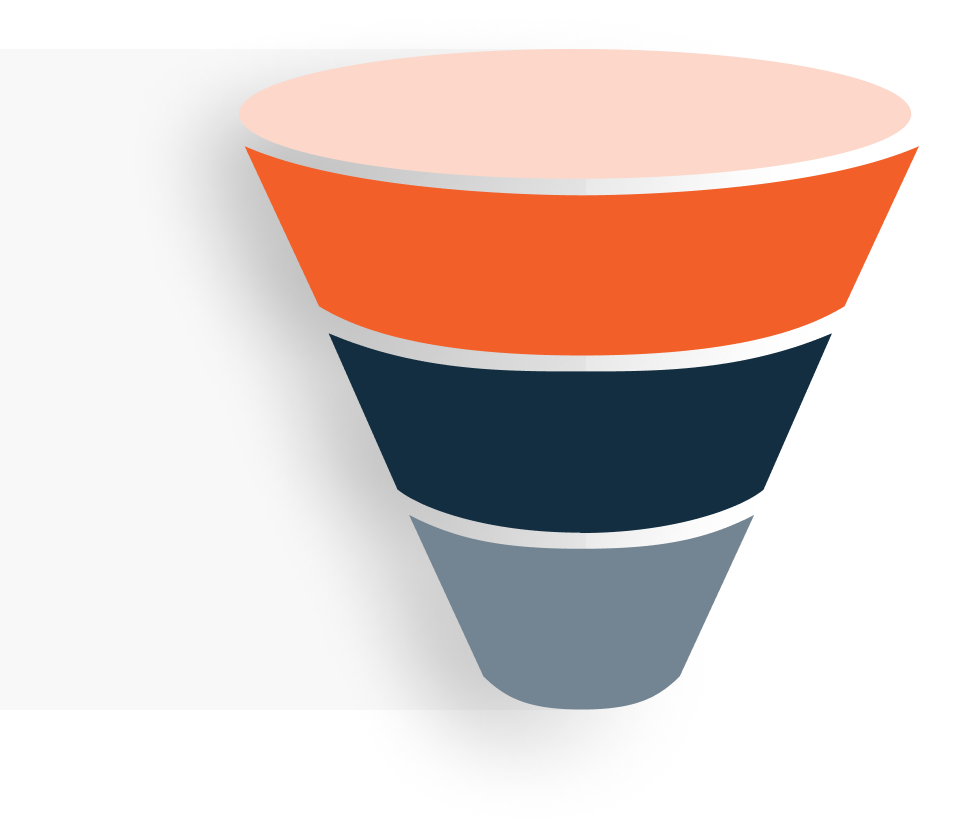 31
Total property owner leads 
(Actively trying to reach 9)
8
Not Qualified / Not Interested
(Only 1 Not Interested)
16
Interested/Future Interest
7
Listed
15
[Speaker Notes: Profiles on Placemate.com]
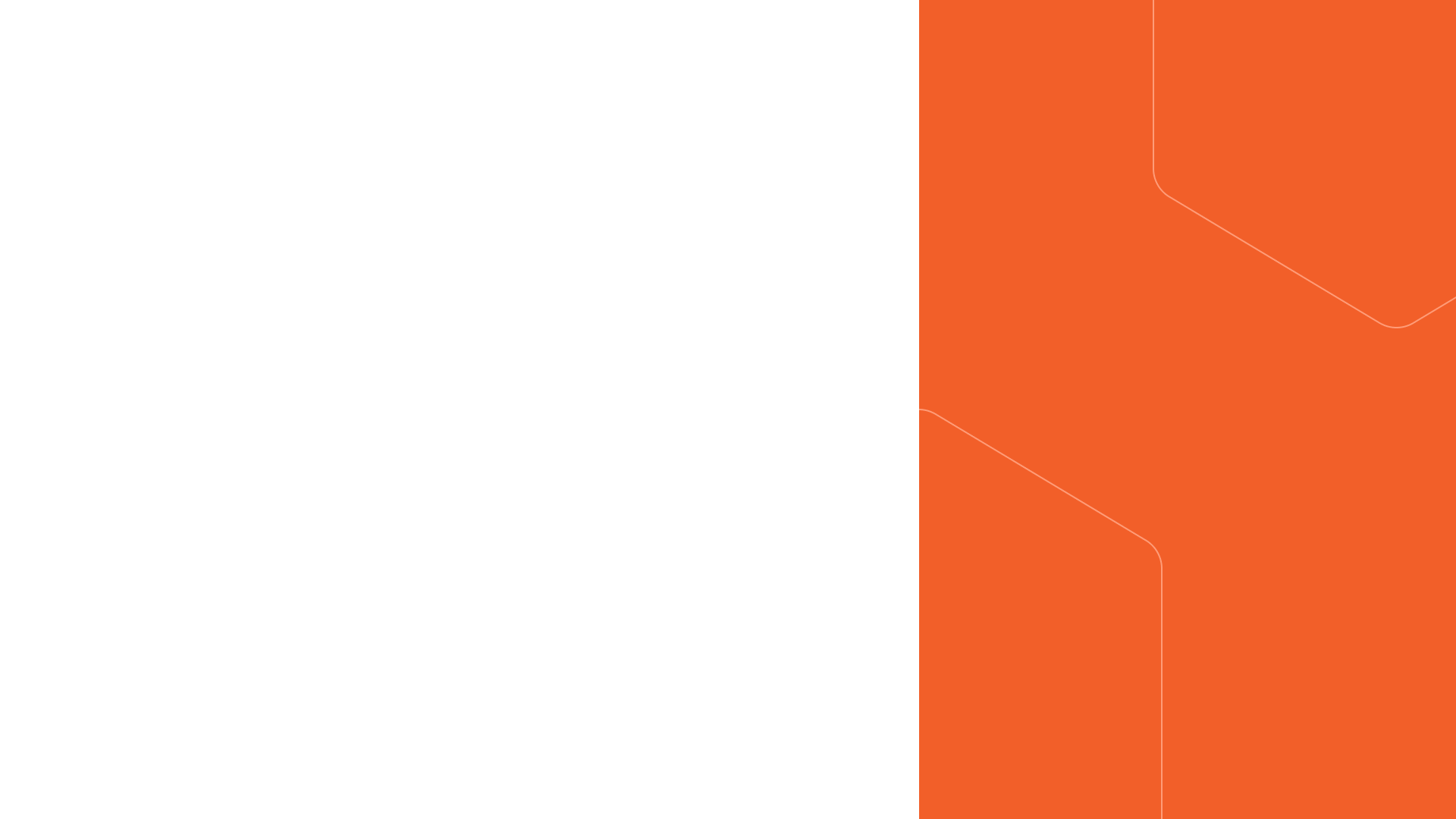 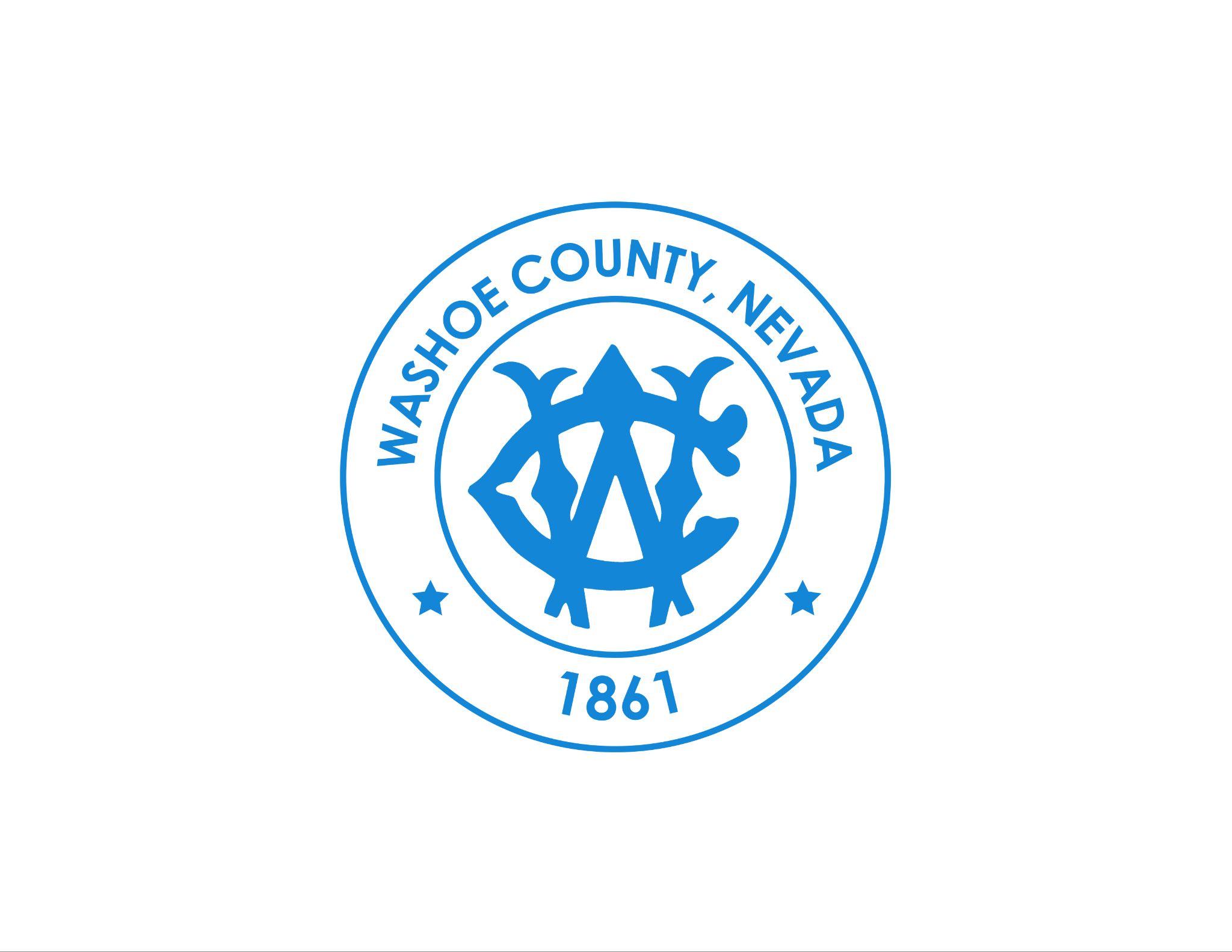 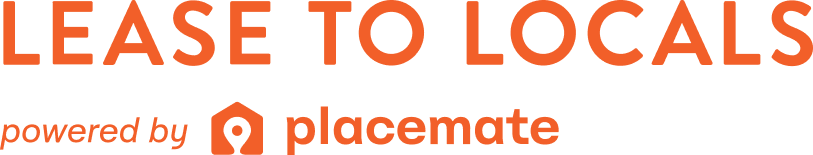 Questions
Chase Janvrin
General Manager
chase@placemate.com